СВОЯ ЭКОНОМИЧЕСКАЯ ИГРА
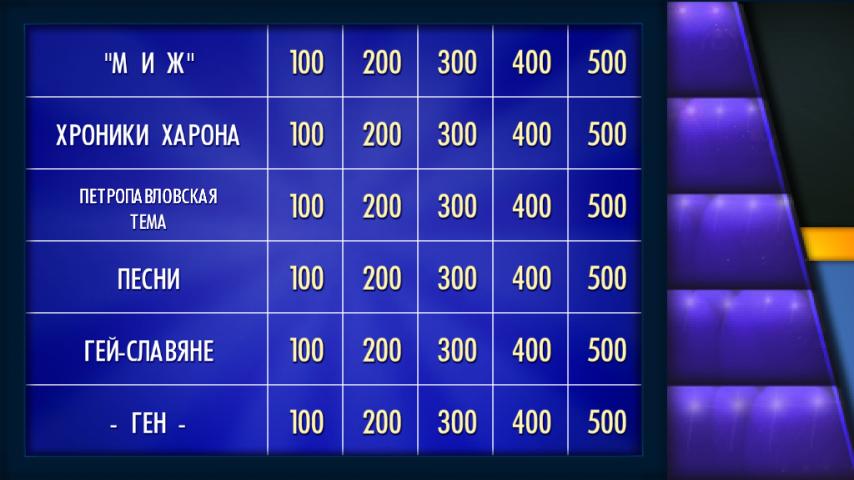 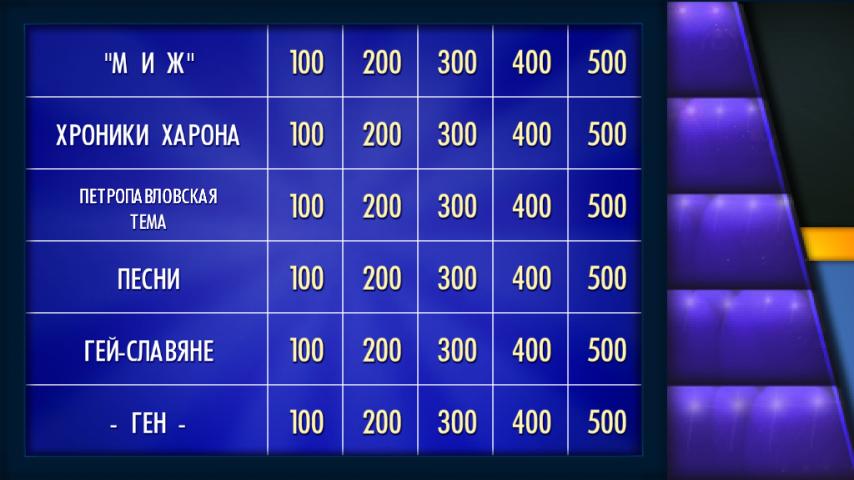 Об экономике с улыбкой
400
500
300
200
100
ДЕНЬГИ НА РУСИ
500
300
100
200
400
100
200
400
500
300
ДЕНЬГИ И ВАЛЮТА
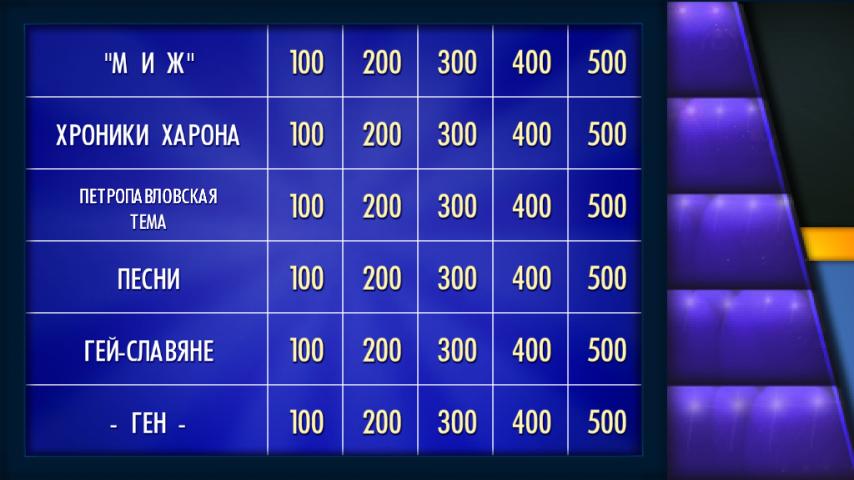 Производство и воспроизводство
10
20
30
40
50
60
70
80
90
100
10
20
30
40
50
60
70
80
90
100
Экономическая система
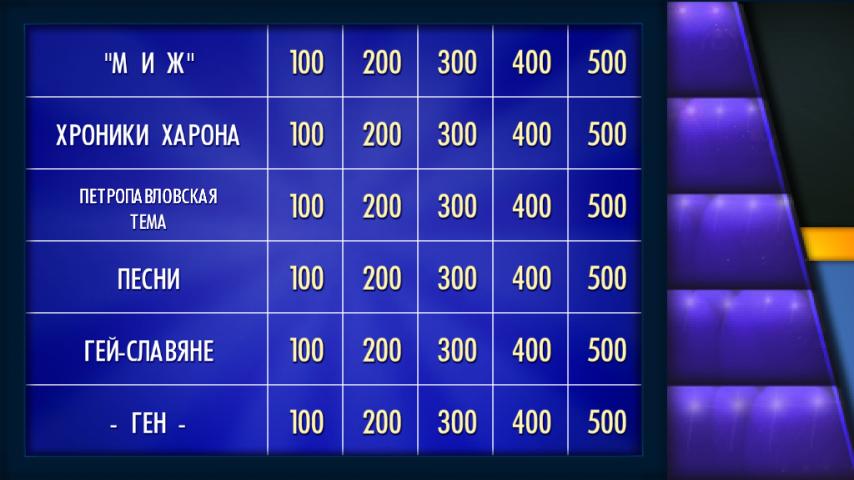 400
500
300
200
100
Этим предметом можно грести деньги
Лопата
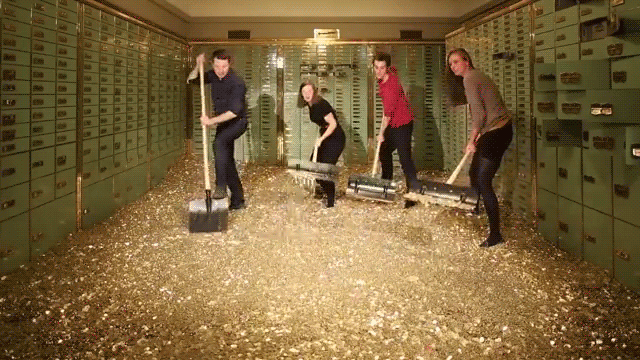 Название какой национальной валюты связано с деревом?
КРОНА
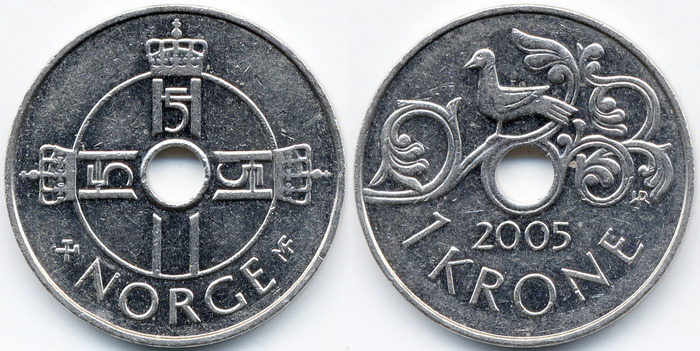 Как его зовут и 
чем он прославился?
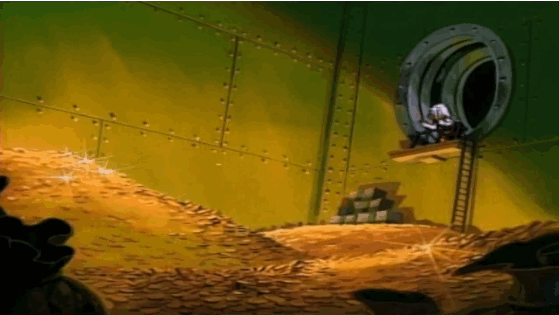 Скрудж Макдак
ОЧЕНЬ ЖАДНЫЙ МИЛЛИАРДЕР
Кто из русских иконописцев имел денежную фамилию?
Андрей Рублев
O чем говорит данная ситуация?
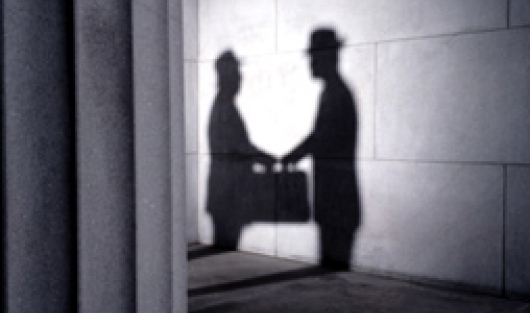 Теневая экономика
В каком государстве начали чеканить монеты?
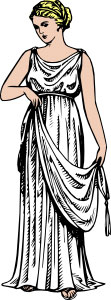 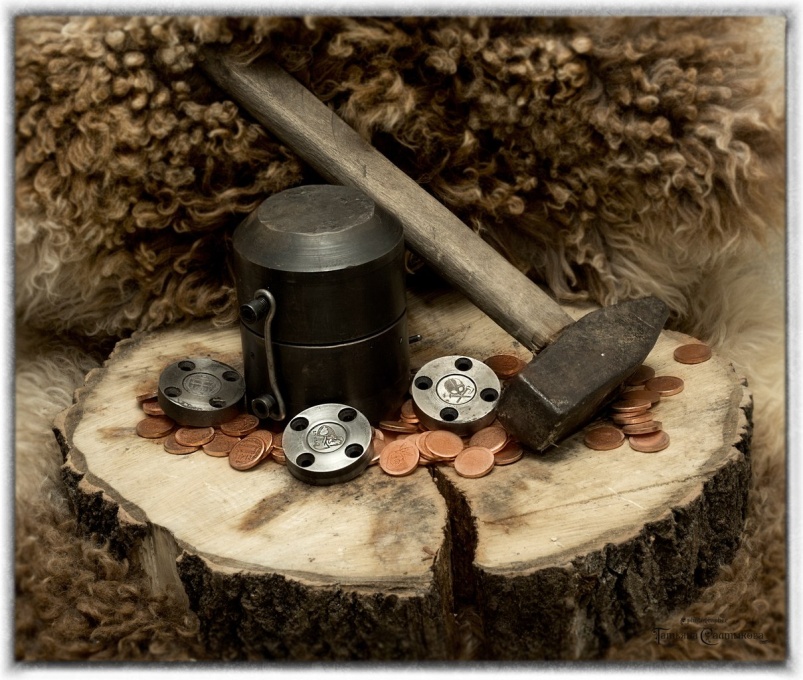 Женщина по имени...?
(Ответьте с помощью ассоциаций)
ЛИДИЯ
Откуда произошло название сторон монеты «орел»- «решка»?
В дореволюционной России
 на оборотной стороне монеты
чеканился символ власти- двуглавый
орел, на лицевой- голова правящего 
монарха (от слова «ряшка»-лицо.
Как назывались на Руси первые бумажные деньги ?
Ассигнация
Когда появились первые бумажные деньги на Руси?
В 18 веке при Екатерине II
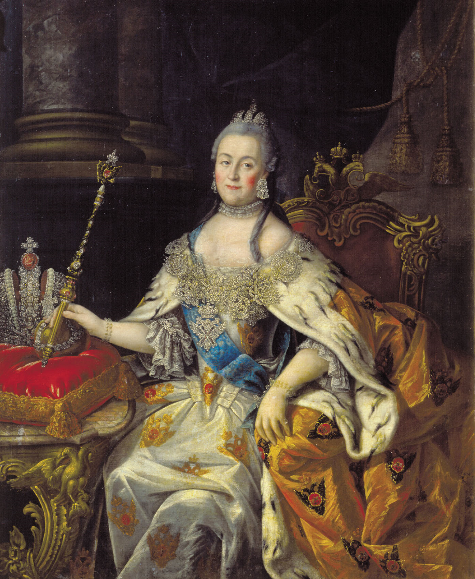 На Руси долгое время мерилом стоимостей была пушнина. Как называли эти деньги?
КУНЫ, БЕЛЫ, ЛИСЫ
Номинальная стоимость монет на Руси приравнивалась: 
 1 руб. = 100 коп.            Алтын = ?
Полтина = ?                    Грош = ?
Гривенник = ?
Пятак = ?
1 руб. = 100 коп. 
Полтина = 50 коп. 
Гривенник = 10 коп.
Пятак = 5 коп.
Алтын = 3 коп.
Грош = 2 коп.
К полноценным деньгам относятся…
ЗОЛОТЫЕ И СЕРЕБРЯННЫЕ МОНЕТЫ
Неполноценные деньги – это…
…БУМАЖНЫЕ ДЕНЬГИ И БИЛОННЫЕ МОНЕТЫ
Наличные деньги – это…
ДЕНЬГИ НА РУКАХ ФИЗИЧЕСКИХ ЛИЦ И ОСТАТКИ В КАССАХ ЮРИДИЧНСКИХ ЛИЦ
Эта «почтовая принадлежность» в 2002 году вышла из обращения
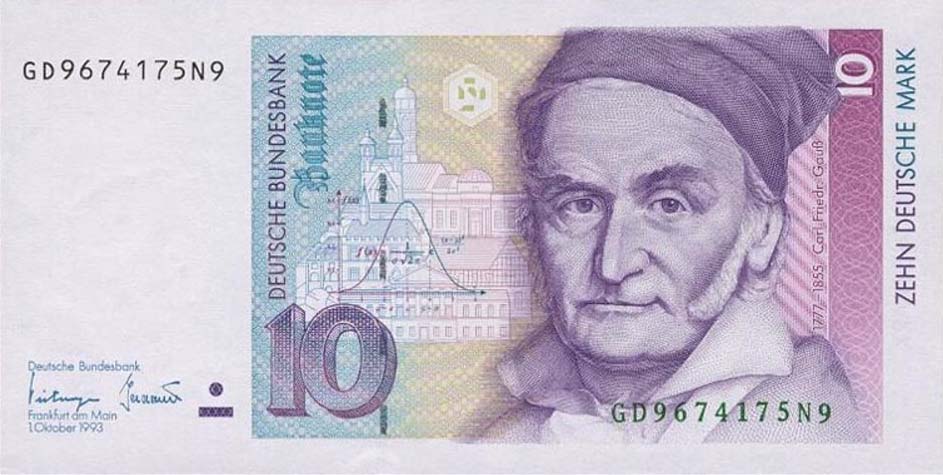 НЕМЕЦКАЯ МАРКА
Свободно конвертируемая валюта-это...
Валюта, которая имеет свободное хождение на мировом рынке и обслуживающая экспортно-импортные сделки. (доллар, евро, иена, юань и др.)
Факторы производства – это…
Часть ресурсов, которая непосредственно используется в процессе данного производства.
Основной проблемой экономики является...
Проблема ограниченности ресурсов
Что представлено на данном графике?
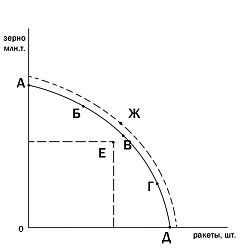 КРИВАЯ ПРОИЗВОДСТВЕННЫХ ВОЗМОЖНОСТЕЙ
Воспроизводство – это..
… это непрерывный, постоянно возобновляющийся процесс производства
Прибыль – это…
…ЭТО РАЗНИЦА МЕЖДУ СОВОКУПНЫМИ ДОХОДАМИ И СОВОКУПНЫМИ РАСХОДАМИ.
Какие денежные фонды формируются из чистой прибыли предприятия
-Фонд развития производства;
-Фонд экономического стимулирования работников;
-Амартизационный фонд;
-Резервный фонд и др.
К основным    производственным    фондам относятся...
Производственные здания, сооружения, станки, машины, транспортные   средства и др.
К оборотным фондам относятся...
Сырье, материалы,топливо, электроэнергия и др.
Физический износ основных производственных фондов зависит…
… от времени и условий эксплуатации фондов
Моральный износ основных производственных фондов зависит…
… от внедрения в производство новых технологий и новых технических открытый
Зарегистрированная, в установленном законом порядке организация,которая имеет в собственности обособленное имущество и отвечает по  обязательствам этим имуществом, может от своего имени приобретать и осуществлять имущественные права, нести обязанности, быть истцом и ответчиком в суде, имеет статус...
… статус юридического лица
При какой экономической системе вопросы: что, как и для кого производить решает          государство?
Командно-административной
Экономическая система, 
     в которой очень сильны  
       традиции и обычаи...
Традиционная экономическая система
Система экономических отношений, основанная на частной собственности, свободе выбора, конкуренции, личном интересе и ограничивающая роль государства...
Рыночная экономика
В 1930 году из Центра в глубинку была отправлена депеша:  «Усильте заготовки...» и подпись   отправителя- Воробьев. 
      Телеграфистка ,передавая текст, фамилию отправителя    написала с маленькой буквы. В ответ на телеграмму, совхоз приступил к активному истреблению ни в чем  не повинных воробьев.
      О какой экономической системе идет речь?
Командно-административной
Назовите типы   
     экономических систем
Типы систем.
Традиционная
Командно-административная
Рыночная
Смешанная
Собственность как экономическая категория
      характеризует...
Отношения субъектов 
собственности к  объекту
Основными субъектами собственности являются:
Юридические и физические лица;
Государство;
Семья.
К объектам собственности относятся:
Предприятия 
 Жилище
 Товар
 Деньги
 Предметы личного потребления и др.
В соответствии с 
   Конституцией РФ, в России
 юридически приняты следующие
       формы собственности:
Частная;
Государственная;
Муниципальная и др.